中国・ベトナム・フィリピン
タイ・ミャンマー
技　能　実　習　生　　　　受入れ制度のご案内
中小企業IT支援事業協同組合

〒515-2112　三重県松阪市曽原町1258-2
Teｌ: 0598-31-2092　　Fax: 0598-31-2093
国際貢献・職場の活性化・安定した人材確保
1.　中小企業IT支援事業協同組合　
　　　当組合は、日本政府が国際貢献のため推進している「技能実習制度」
　　を事業目的の一つとしています。
　　　　現在技能実習生派遣国の政府機関が認可した技能実習生送り出し
　　機関と協力して技能実習生受入れ事業を積極的に行っております。


2.　技能実習生とは
　　　○派遣元国において4か月（3年実習の場合）、入国後1か月の「講習」の
　　　　後、技能実習生は最長ほぼ3年間、受入れ企業と雇用契約を結び、労働
　　　　法令に基づいて就労します（地域・業種別最低賃金/社会保険/労働保険
　　　　等が適用されます）
　　　○派遣元企業から推薦を受けた、中学・高校卒業以上の実務経験の
　　　　ある健康な18歳以上の男女


3.　技能実習制度について
　　　○技能実習を通して日本の優れた技術及び知識を。途上国の発展の
　　　　担い手である若い技能実習生に移転するために運用されています。
　　　　この事業は、法務省入国管理局、（財）国際研修協力機構（JITCO）
　　　　の指導により実施されています。
　　　★ （財）国際研修協力機構（JITCO）は「外国人技能実習制度」の効率
　　　　的な運用を図るため、1991年9月に設立された、法務省、経済産業
　　　　省、厚生労働省、国土交通省の5省共管による財団法人です。
4.　技能実習生の受入れの流れ
送り出し機関で最終面接を
受入れ企業・当組合が行う
送り出し機関で日本語研修
講習後、各企業へ赴任
当組合に申込み
送り出し機関に募集を要請
技能実習生来日
国際交流支援協会（伊勢学舎）で日本語・生活習慣の講習
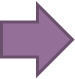 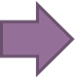 入国申請手続き
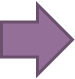 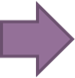 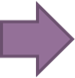 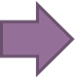 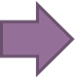 約5か月
約1か月
約1か月
5.　技能実習生受入れ人数
◇常勤職員数　　　　　　◇受入れできる人数

　　3～　50人　　　　　　　　　　3人以内
　 51～100人　　　　　　　　　　6人以内
　101～200人　　　　　　　　　10人以内
  201～300人　　　　　　　　　15人以内
  301人から　　　　　　　常勤社員数の5％以内
6.　中小企業IT支援事業協同組合の働き
受入れ企業希望の人材の募集、日本入国申請手続き、
入国後の技能実習生の支援を行います。
　○派遣元国での面接手配
　○入国申請手続き
　○本国での4か月(3年実習）余りの日本語研修の管理
　○技能実習生の「日本語」「生活習慣」の指導
　○資格変更、期間更新等の手続き
技能実習生の出身地
中国・ベトナム・　フィリピン・タイ・ミャンマーから真面目な地方出身者を選考しています。
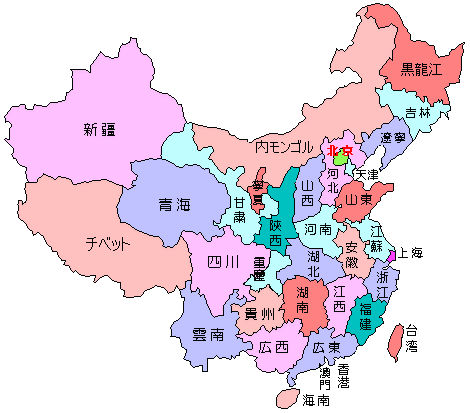 山東省威海市
中　国
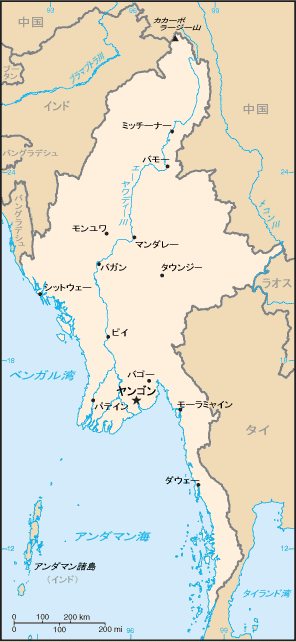 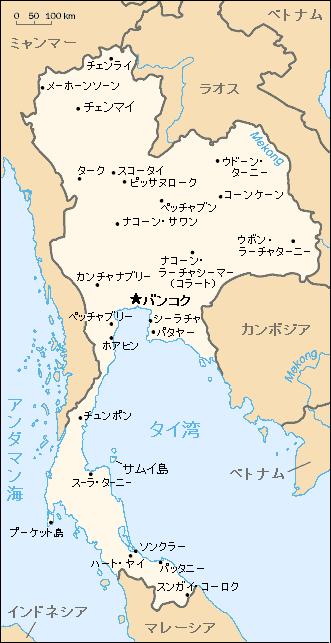 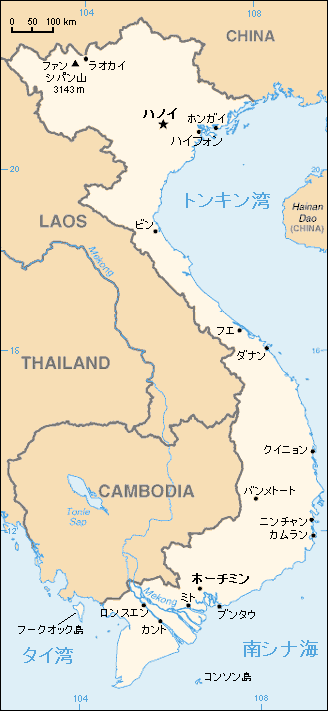 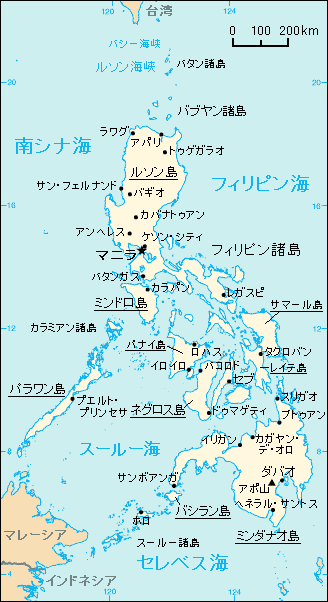 ウドンタニ
マニラ市
ハノイ市
ホーチミン市
バンコク
バンコク市
ヤンゴン市
フィリピン
ベトナム
タ　イ
ミヤンマー